Twister:Net - Communication Library for Big Data Processing in HPC and Cloud Environment
Supun Kamburugamuve, Pulasthi Wickramasinghe, Kannan Govindarajan, Ahmet Uyar, Gurhan Gunduz, Vibhatha Abeykoon and Geoffrey C. Fox 
Indiana University, Bloomington
July 6th, 2018
1
Overview
No library implements optimized dataflow communication operations
Need both BSP and Dataflow Style communications
MPI / RDMA / TCP
Every major big data project implements communications on their own
Different semantics for same operation
Communication is implemented at a higher level – Only point to point operations are considered at the communication level
Data driven higher level abstractions
Handling both streaming and batch
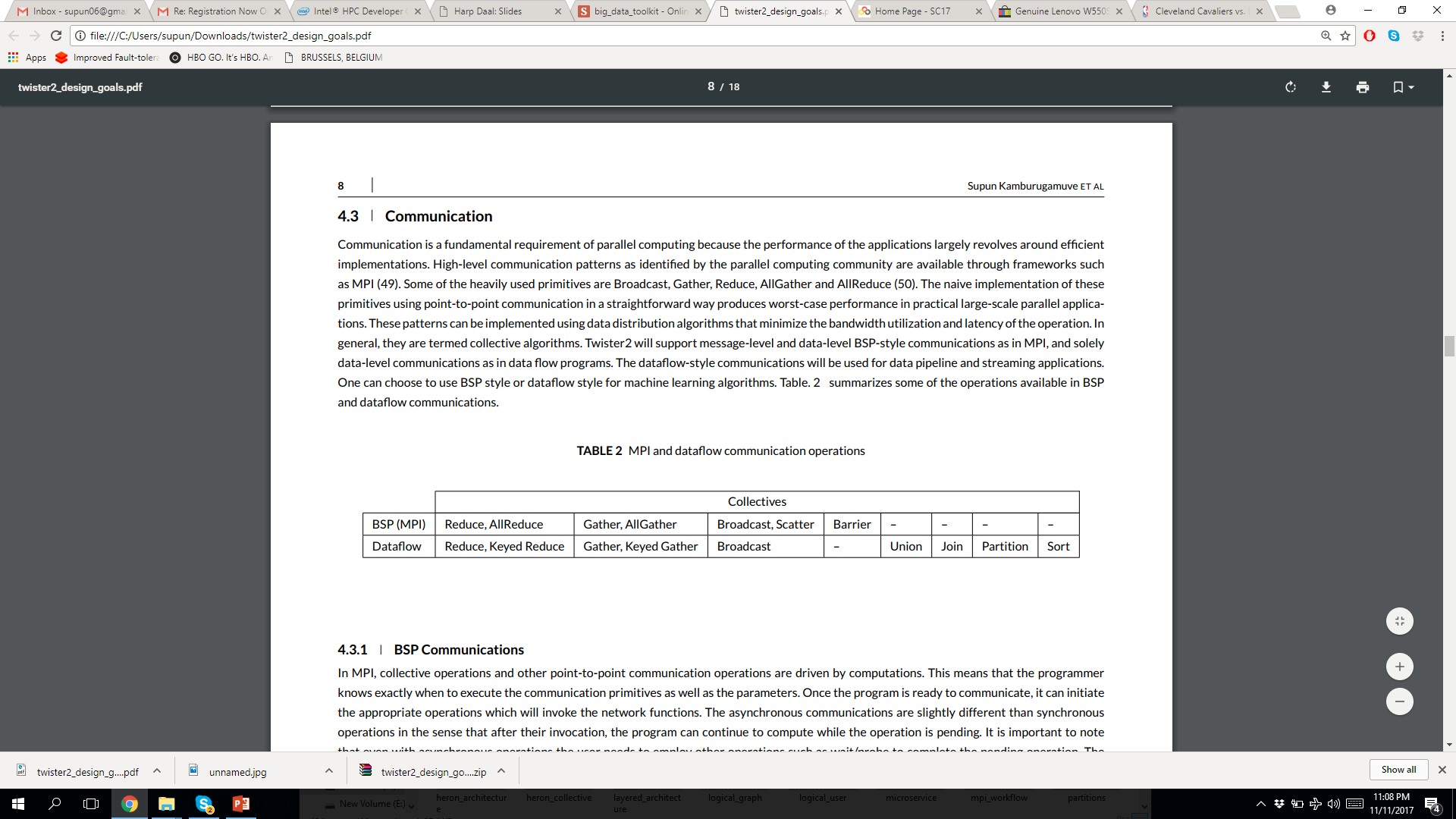 2
Twister2 – HPC and Big Data
3
Requirements
Modeling dataflow graph
Preserving data locality
Streaming computation requirements
Complete graph is executing at any given time
Data locality
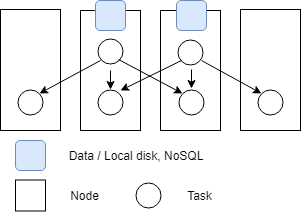 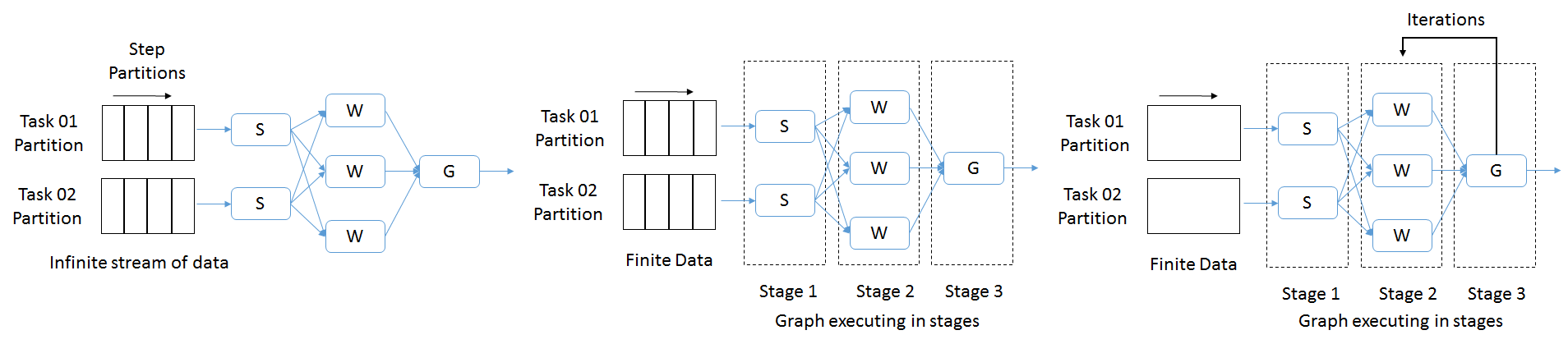 Tasks running in different nodes
Two tasks reads data and distributed them for processing
Communication Operations
Streaming - All the tasks of execution graph running
4
Dataflow Communications
Non-blocking
Dynamic data sizes
Streaming model
Batch case is modeled as a finite stream
The communications are between a set of tasks in an arbitrary task graph
Key based communications
Communications spilling to disks
5
Twister:Net
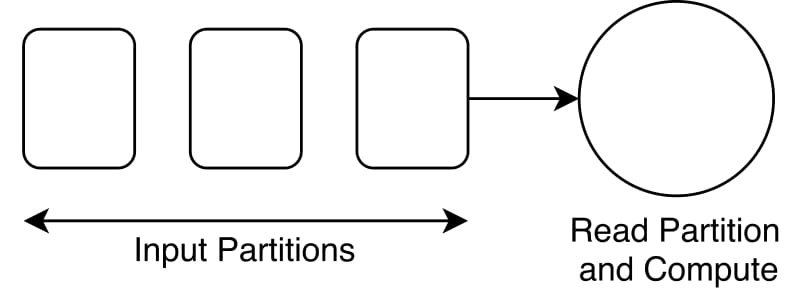 Standalone Communication library capturing dataflow communications
Big data computation model
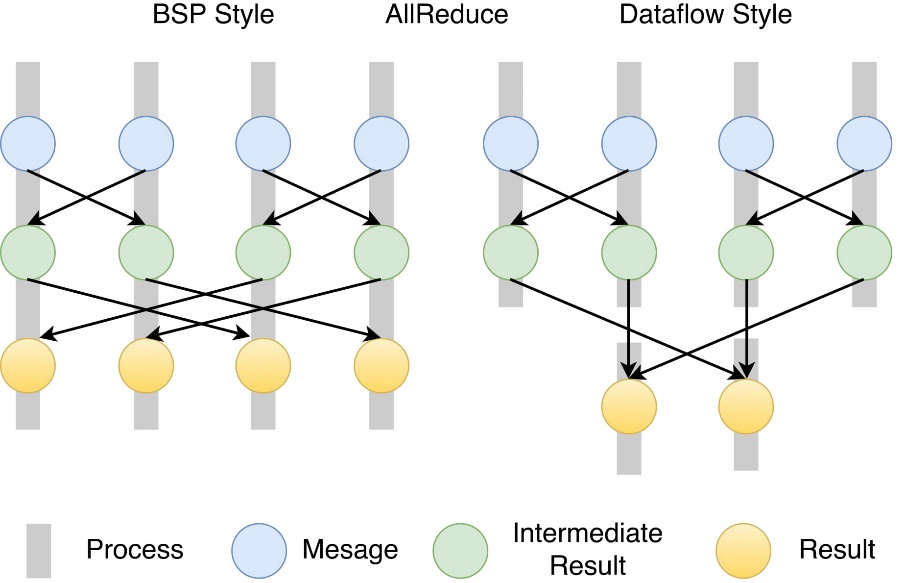 Communication can be invoked by multiple tasks in a process
AllReduce in an arbitrary task graph (right) compared to MPI (left)
6
Twister:Net
Communication operators are state full
Buffer data, handle imbalanced communications, act as a combiner  
Thread safe 
Initialization
MPI
TCP / ZooKeeper
Buffer management
The messages are serialized by the library
Back-pressure
Uses flow control by the underlying channel
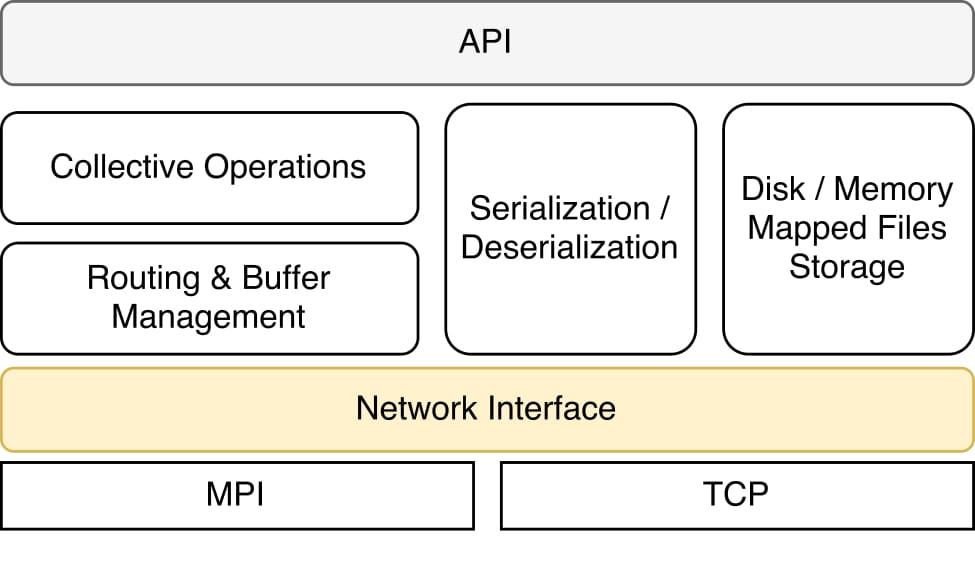 Architecture
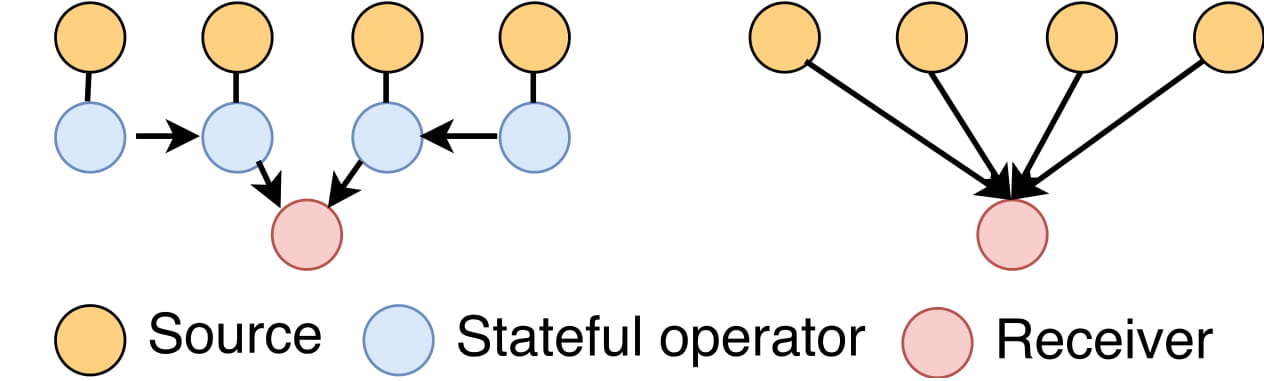 Batch and Streaming versions
Optimized operation vs Serial
7
Twister:Net Model
Messages
Callback Receiver
Communication Operation
8
Bandwidth & Latency
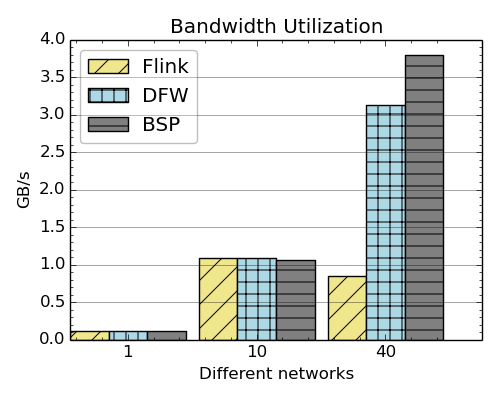 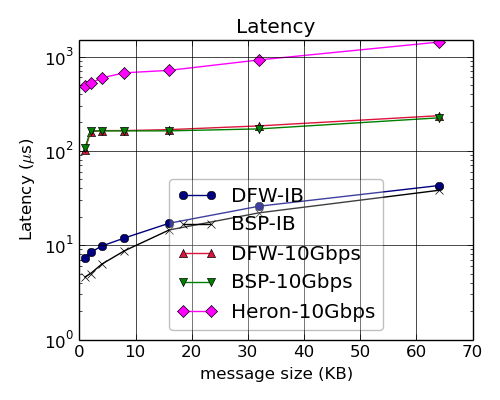 Latency and bandwidth between two tasks running in two nodes
Bandwidth utilization of Flink, Twister2 and OpenMPI over 1Gbps, 10Gbps and IB with Flink on IPoIB
Latency of MPI and Twister:Net with different message sizes on a two-node setup
Flink, BSP and DFW Performance
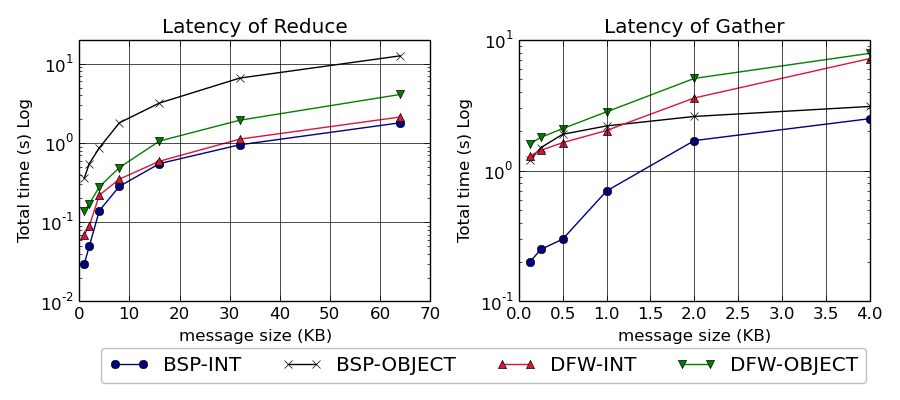 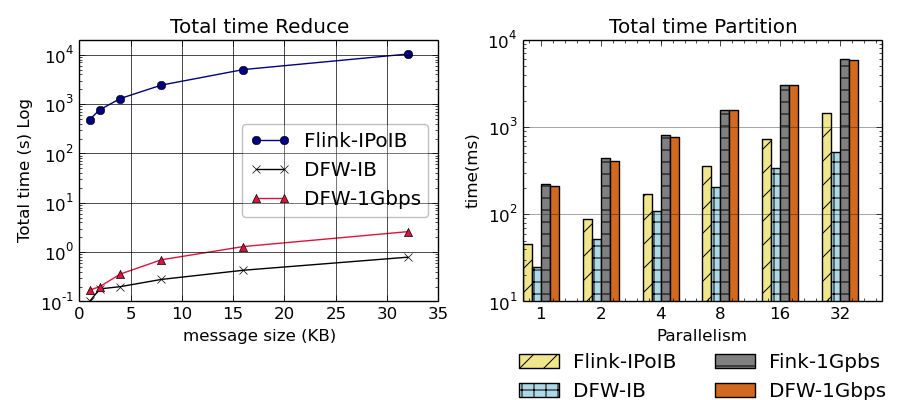 Latency for Reduce and Gather operations in 32 nodes with 256-way parallelism. The time is for 1 million messages in each parallel unit, with the given message size. For BSP-Object case we do two MPI calls with MPIAllReduce / MPIAllGather first to get the lengths of the messages and the actual call.  InfiniBand network is used.
Total time for Flink and Twister:Net for Reduce and Partition operations in 32 nodes with 640-way parallelism. The time is for 1 million messages in each parallel unit, with the given message size
Latency vs Heron
Speedup of about 100
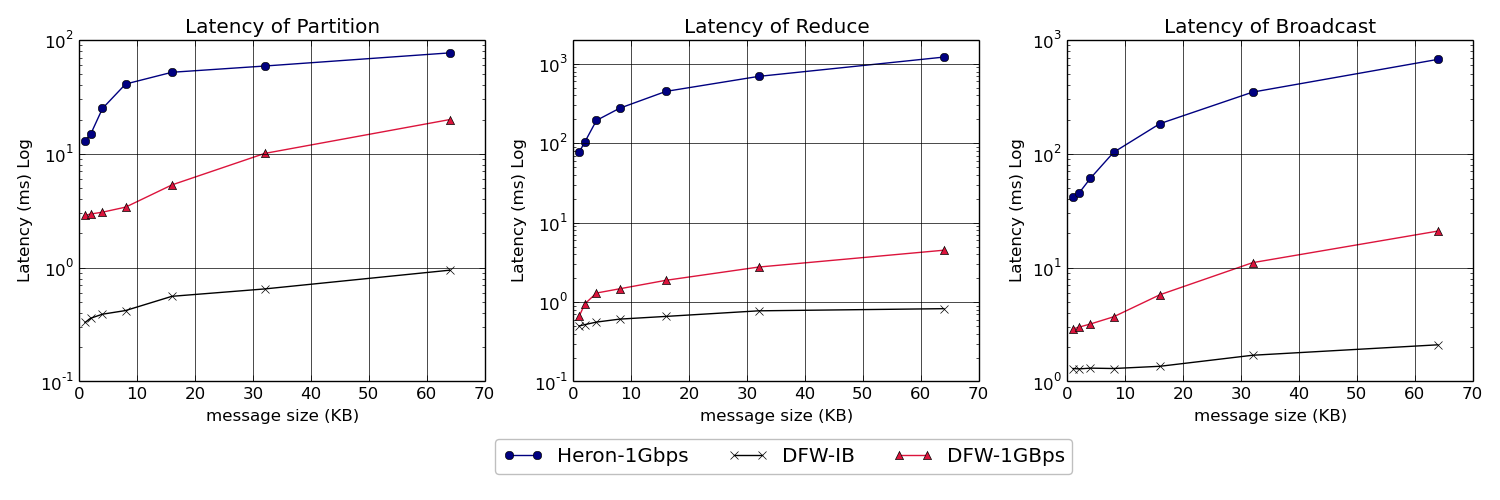 Latency of Heron and Twister:Net DFW for Reduce, Broadcast and Partition operations in 16 nodes with 256-way parallelism
Direct Heron Communication Improvements
Stream Manager
Stream Manager
Sub Task
Sub Task
Sub Task
Sub Task
Sub Task
Sub Task
Sub Task
Sub Task
Sub Task
Sub Task
Sub Task
Sub Task
Sub Task
Sub Task
Sub Task
Sub Task
Container
Container
Container
Container
Removed Stream Managers and allowed tasks to communicate
This architecture doesn’t work for parallel communications, Stream Manger is a bottleneck
12
Heron direct implementation
Broadcast
Latency of broadcast with 16 nodes and 64, 128 and 256 parallel tasks. Message size varying from 1K to 32K
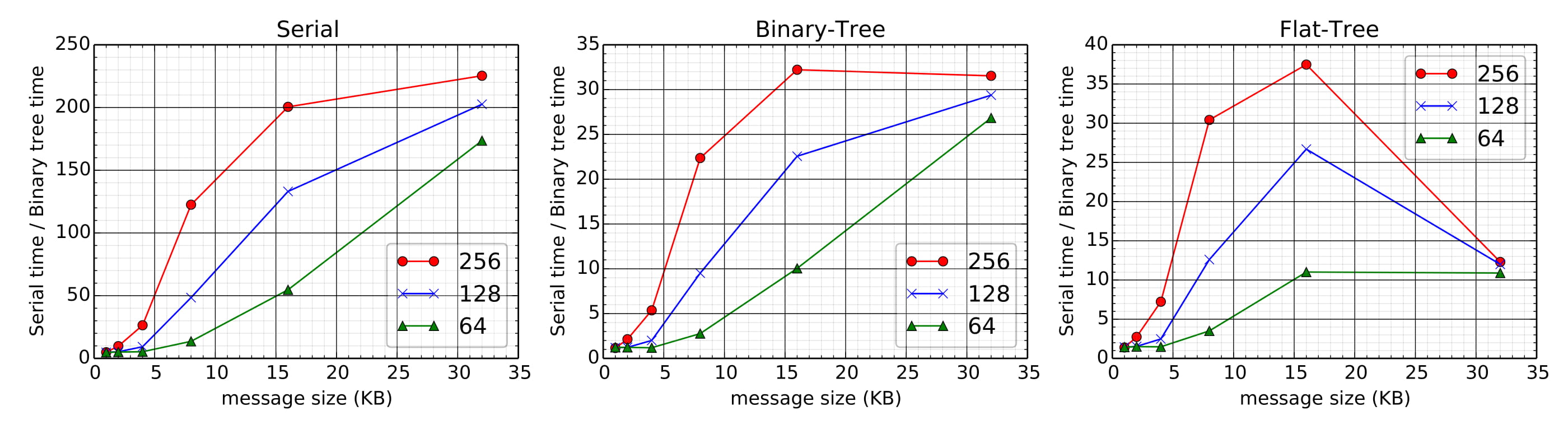 Reduce
Latency of reduce with 16 nodes and 64, 128 and 256 parallel tasks. Message size varying from 1K to 32K
13
K-Means algorithm performance
AllReduce Communication
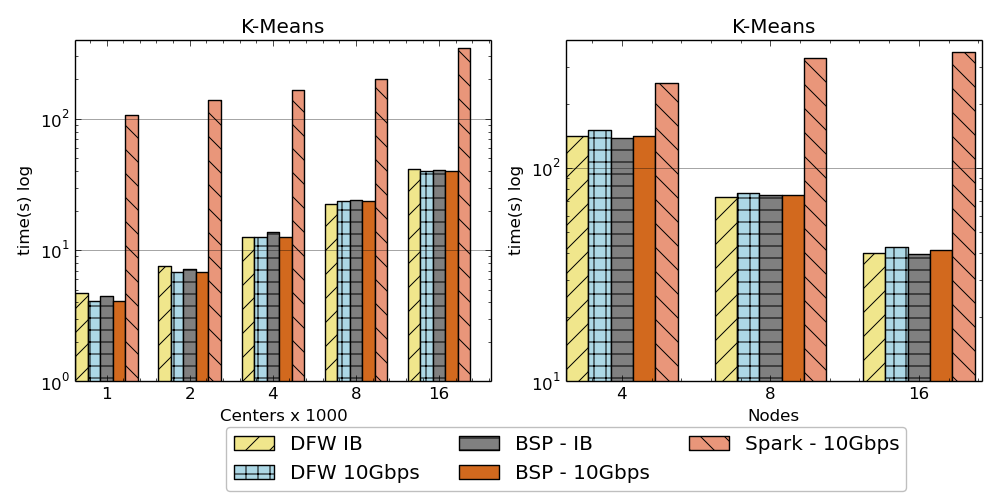 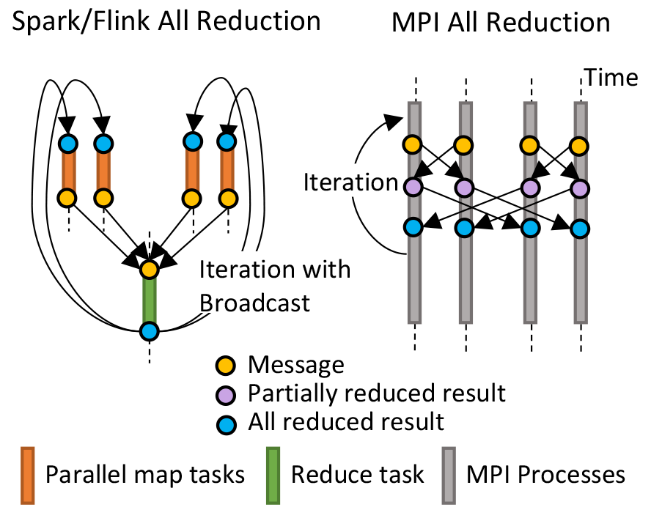 Left: K-means job execution time on 16 nodes with varying centers, 2 million points with 320-way parallelism. Right: K-Means wth 4,8 and 16 nodes where each node having 20 tasks. 2 million points with 16000 centers used.
Sorting Records
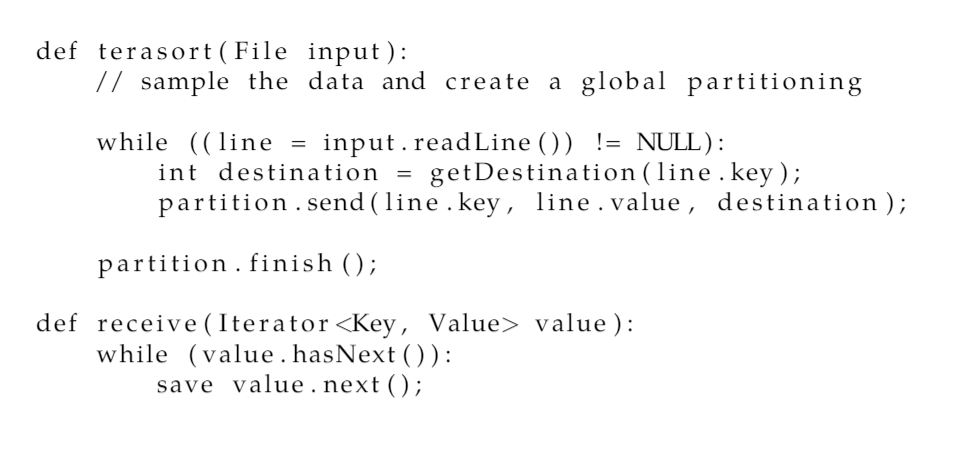 Dataflow Partition operation
15
Sorting Records
For DFW case, a single node can get congested if many processes send message simultaneously.
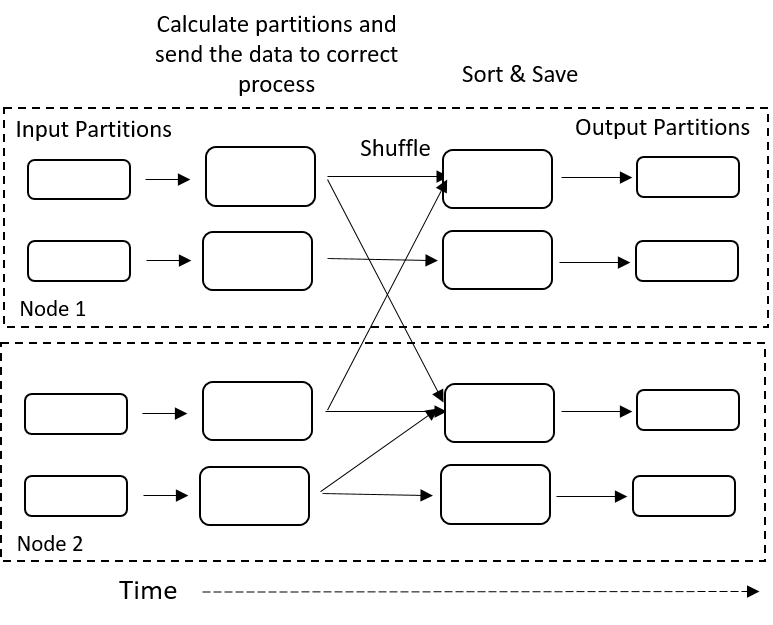 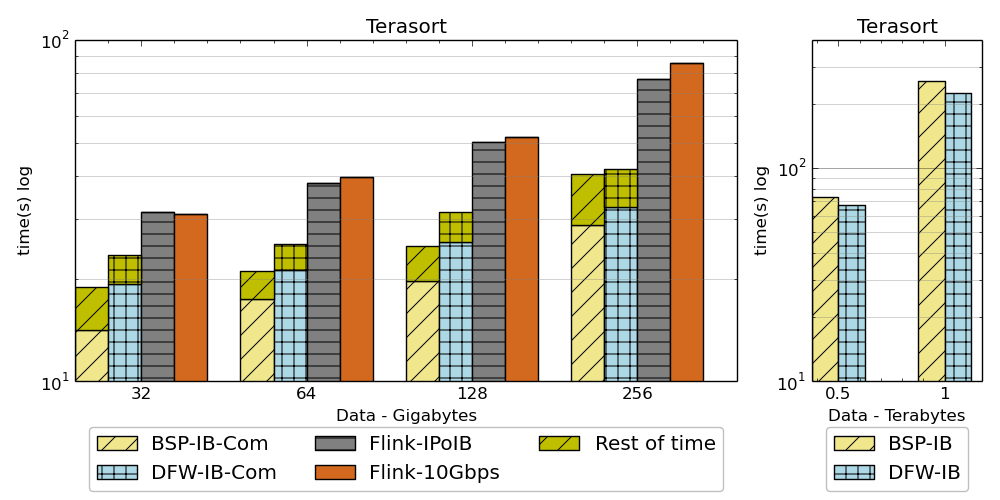 Left: Terasort time on a 16 node cluster with 384 parallelism. BSP and DFW shows the communication time. Right: Terasort on 32 nodes with .5 TB and 1TB datasets. Parallelism of 320. Right 16 node cluster (Victor), Left 32 node cluster (Juliet) with InfiniBand.
Partition the data using a sample and regroup
BSP algorithm waits for others to send messages in a ring topology and can be in-efficient compared to DFW case where processes do not wait.
Conclusions
We have created a model for dataflow communications
We have implemented optimized versions of these communications for common patterns
The results show we can be much better in performance to big data systems
7/6/2018
17
Questions
18